ENTRY MEETING

EVALUASI PERCEPATAN PELAKSANAAN REFORMASI BIROKRASI KEMENTERIAN/LEMBAGA
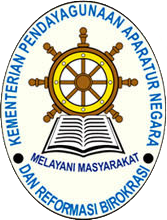 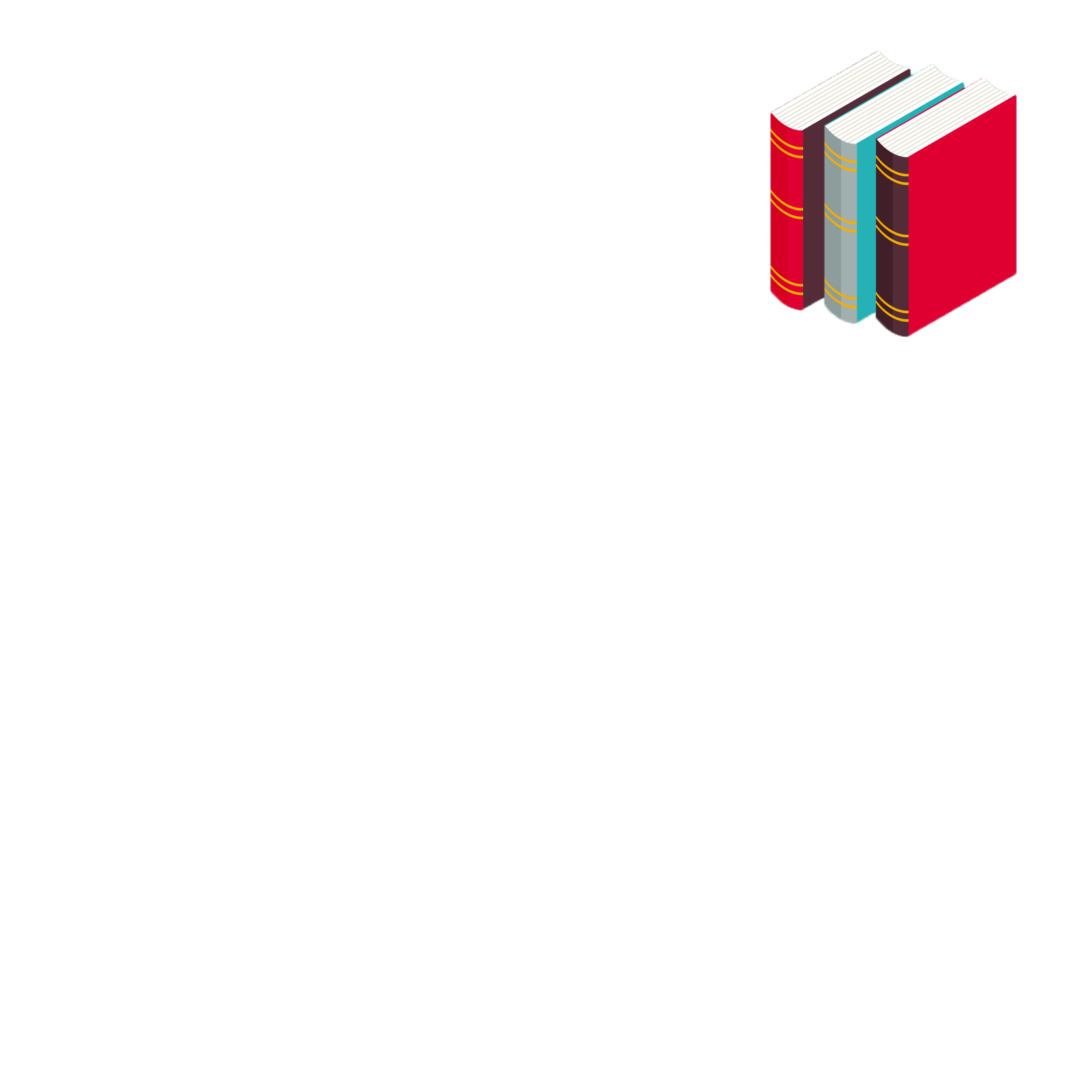 REFORMASI BIROKRASI
Tim Evaluasi Percepatan Pelaksanaan Reformasi Birokrasi, Kementerian PAN RB Tahun 2020
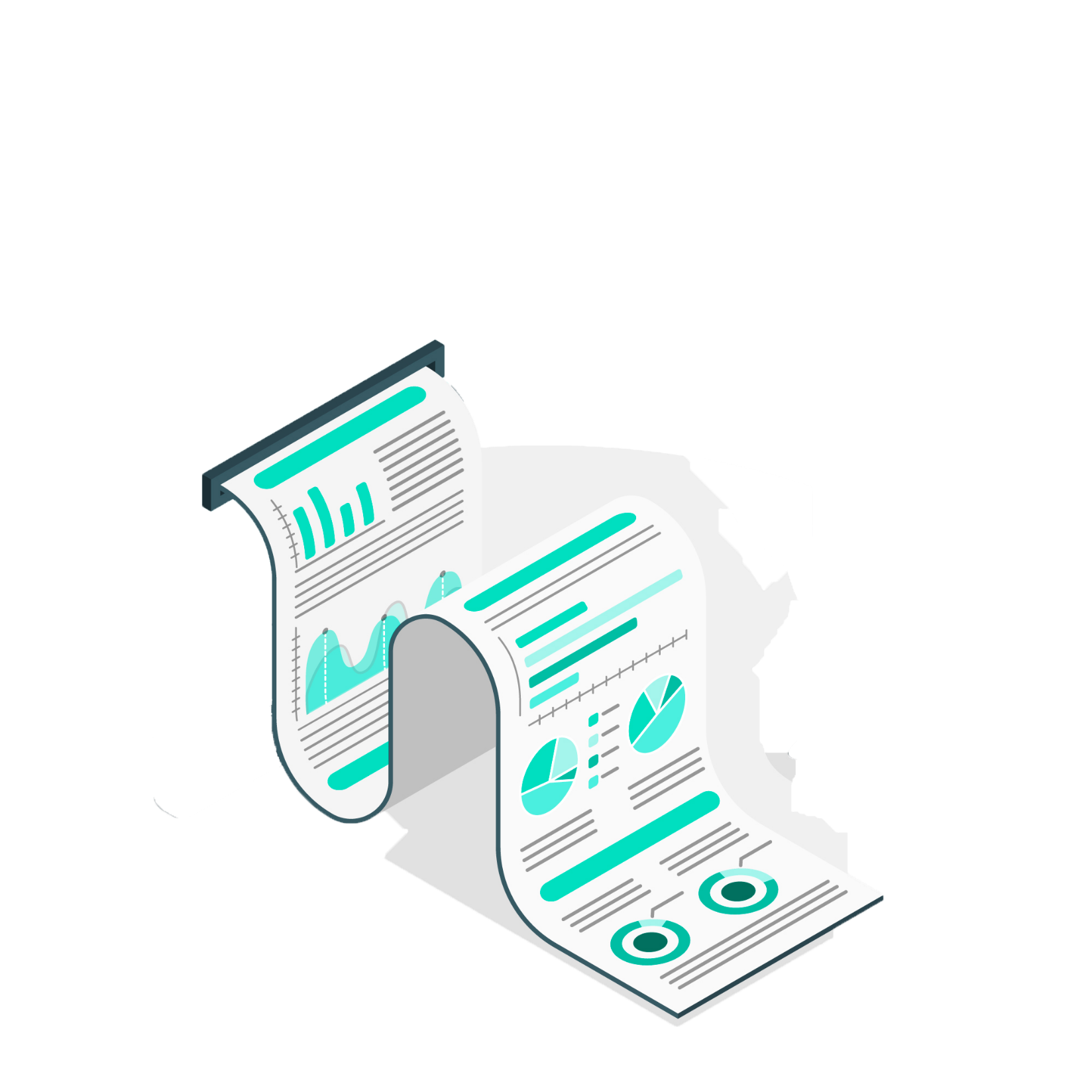 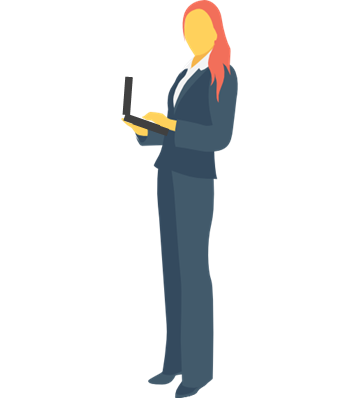 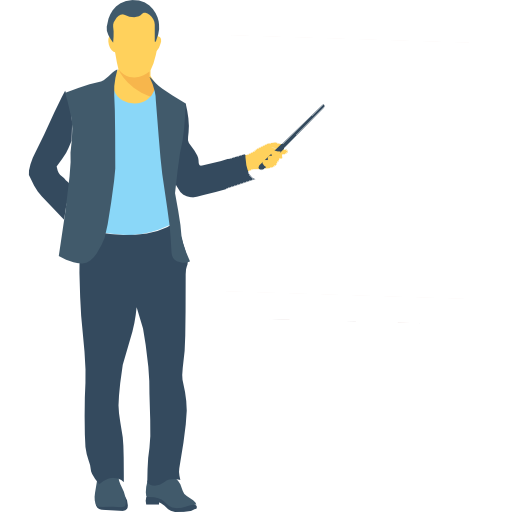 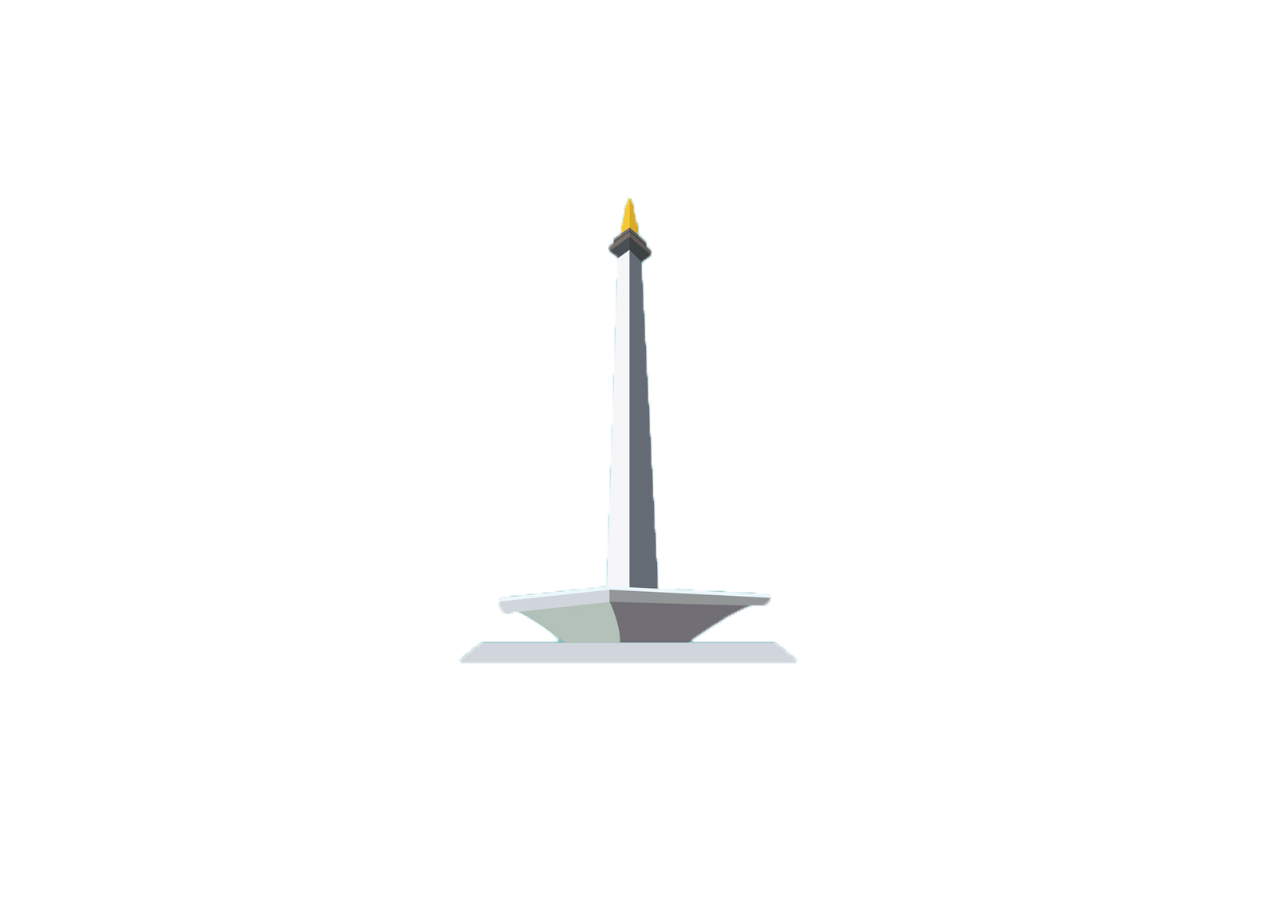 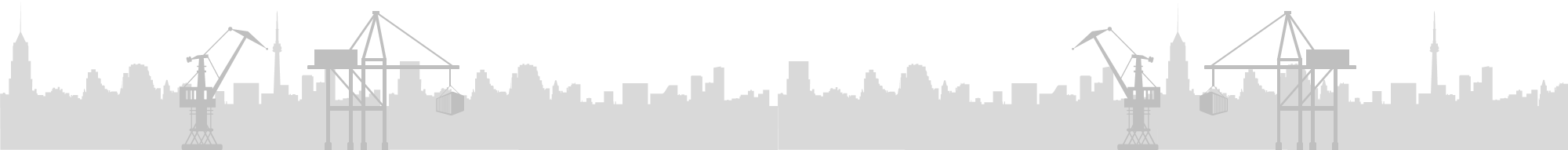 HASIL EVALUASI RB DAN SAKIP
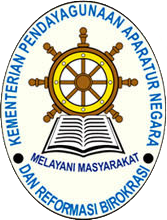 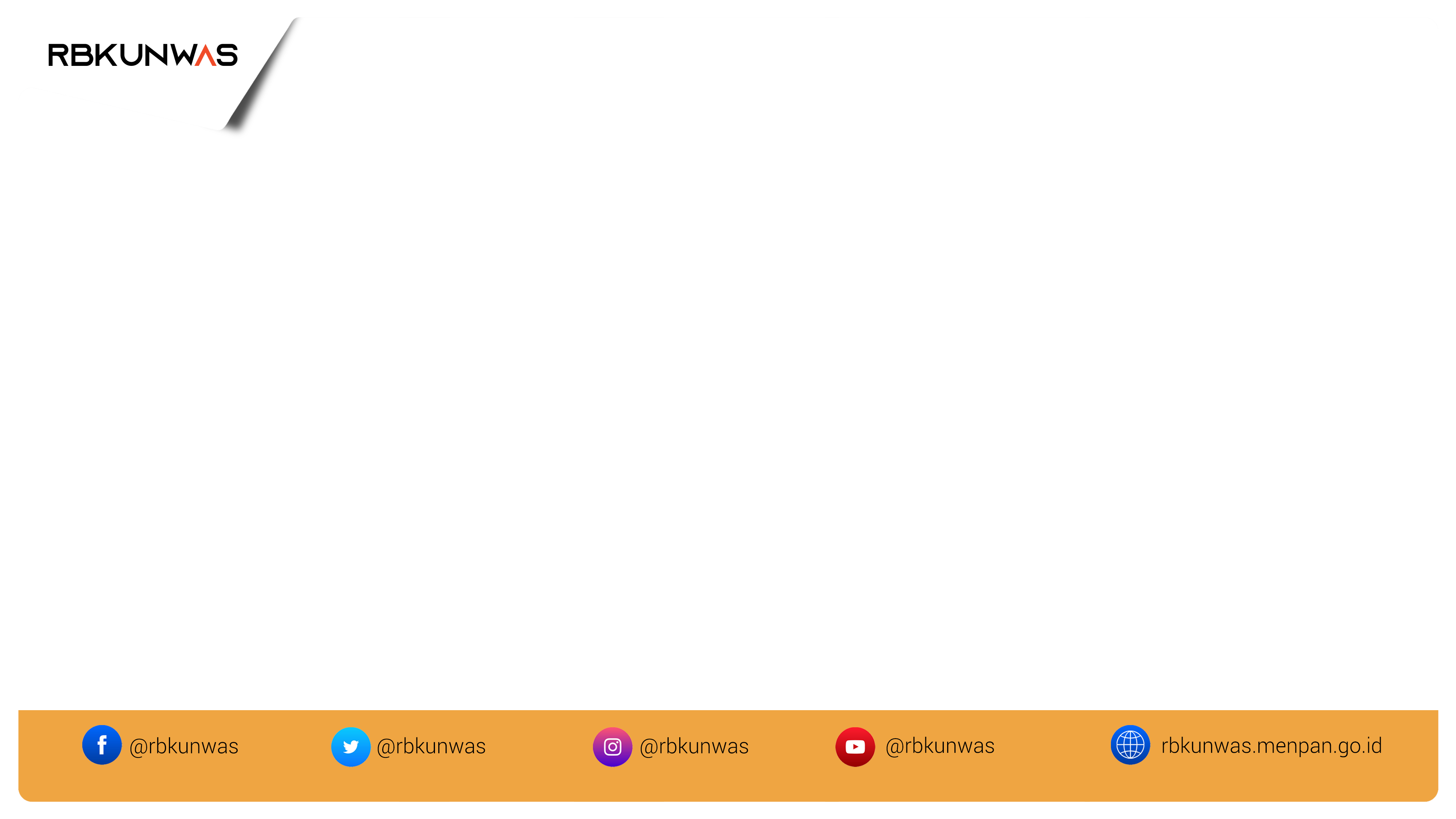 TREND NILAI RB DAN SAKIP DI LINGKUNGAN
   KEMENTERIAN PEMUDA DAN OLAHRAGA
TREND NILAI SAKIP
TREND NILAI RB
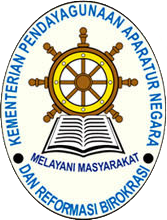 HASIL SURVEY PELAKSANAAN REFORMASI BIROKRASI
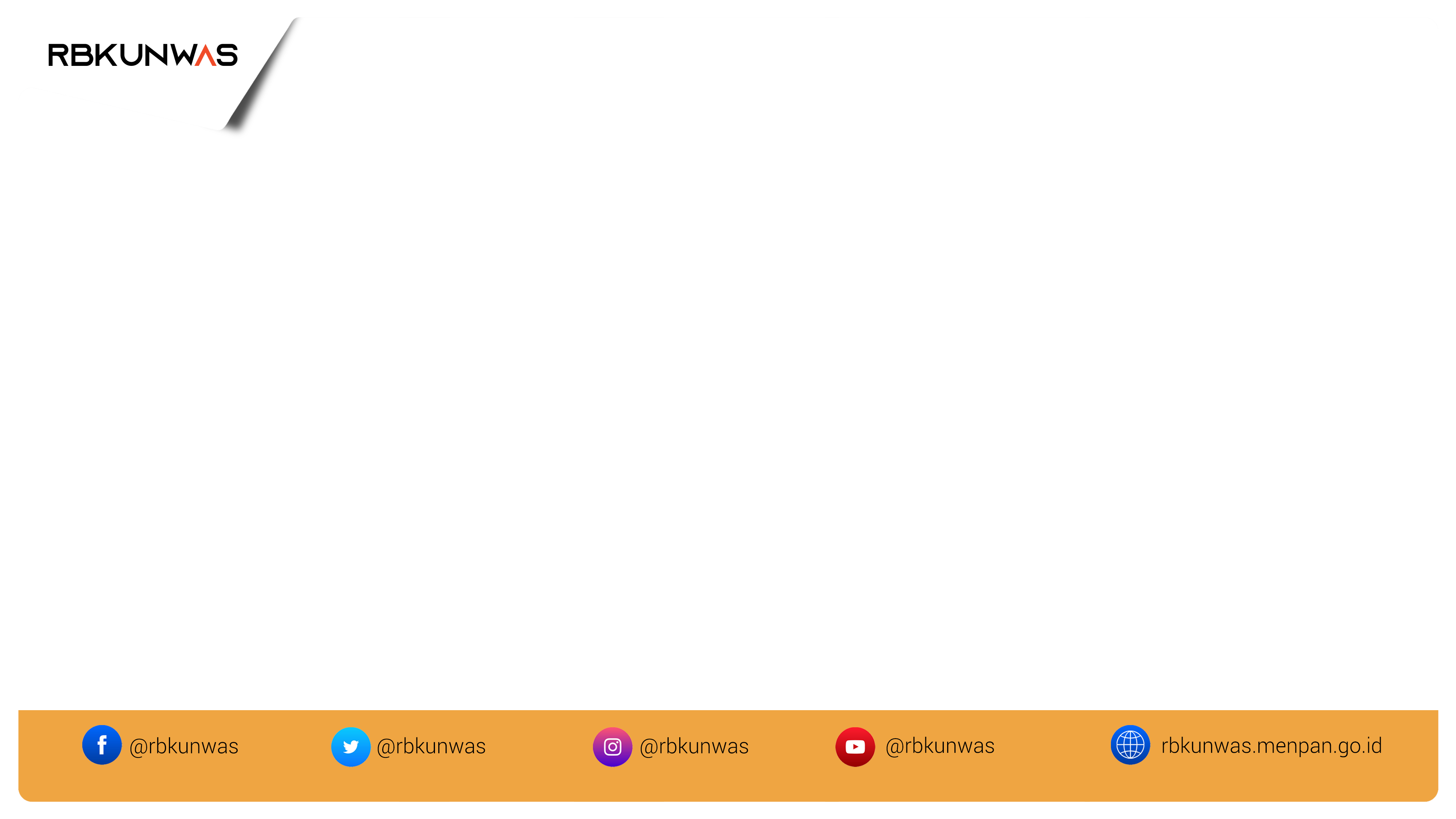 HASIL SURVEY EKSTERNAL DAN INTERNAL DI LINGKUNGAN
KEMENTERIAN PEMUDA DAN OLAHRAGA
Responden yang memahami tugas fungsi yang harus dilaksanakan dan memahami pula ukuran keberhasilan pelaksanaan tugasnya.
A
Responden yang tidak memahami tugas fungsi yang harus dilaksanakan serta tidak memahami ukuran keberhasilan pelaksanaan tugasnya.
C
Responden yang telah memahami tugas fungsi yang harus dilaksanakan, namun tidak memahami ukuran keberhasilan pelaksanaan tugasnya.
B
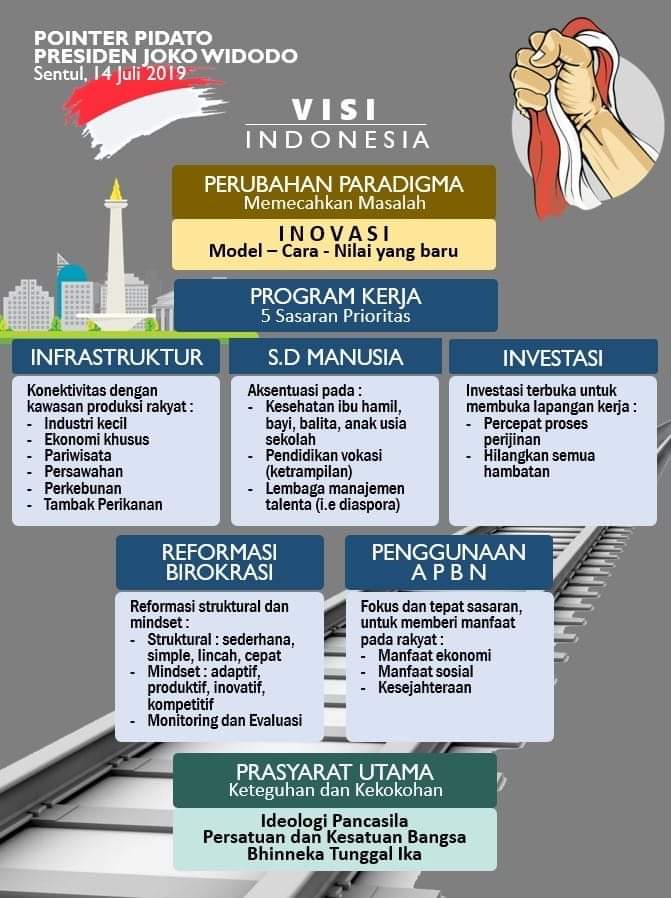 MENINGKATKAN EFISIENSI DAN EFEKTIVITAS BIROKRASI
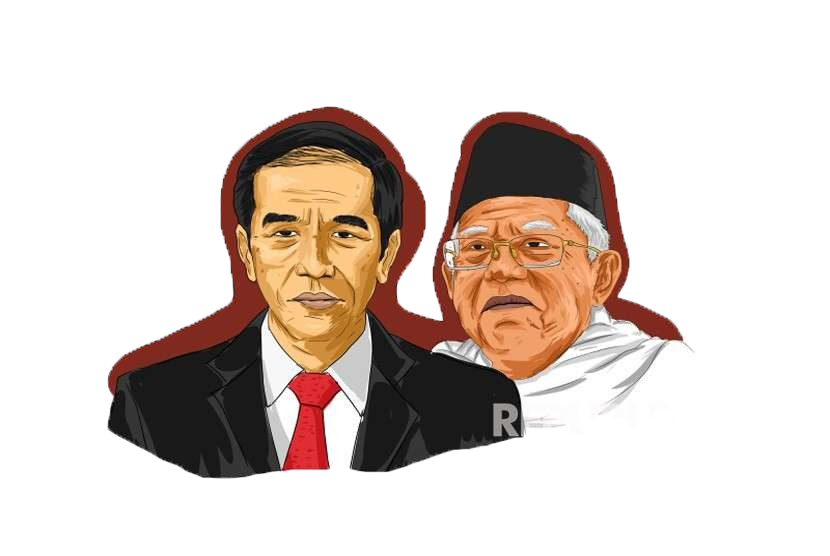 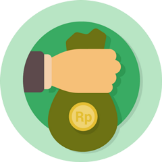 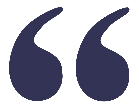 KEEMPAT, sangat penting bagi kita untuk mereformasi birokrasi kita. REFORMASI STRUKTURAL! Agar lembaga semakin sederhana, semakin simpel, semakin lincah! Hati-hati! Kalau pola pikir, mindset birokrasi tidak berubah, saya pastikan akan saya pangkas!
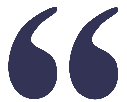 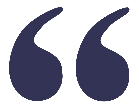 KELIMA, kita harus menjamin penggunaan APBN YANG FOKUS DAN TEPAT SASARAN. Setiap rupiah yang keluar dari APBN, semuanya harus kita pastikan memiliki manfaat ekonomi, memberikan MANFAAT UNTUK RAKYAT, meningkatkan kesejahteraan untuk masyarakat.
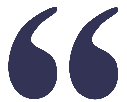 ARAHAN PRESIDEN
“REFORMASI BIROKRASI”
“Jangan lagi kerja kita berorientasi Proses, tapi harus berorientasi pada hasil-hasil yang nyata.Saya sering ingatkan ke para Menteri, tugas  kita bukan hanya membuat dan melaksanakan kebijakan, tetapi tugas kita adalah membuat masyarakat menikmati pelayanan, menikmati hasil pembangunan.”

Seringkali birokrasi melaporkan bahwa program sudah dijalankan, dan laporan akuntabilitas telah selesai. Kalau ditanya, jawabnya “Program sudah terlaksana Pak.” tetapi, setelah dicek di lapangan, setelah saya tanya ke rakyat, ternyata masyarakat belum menerima manfaat. Ternyata rakyat belum merasakan hasilnya.
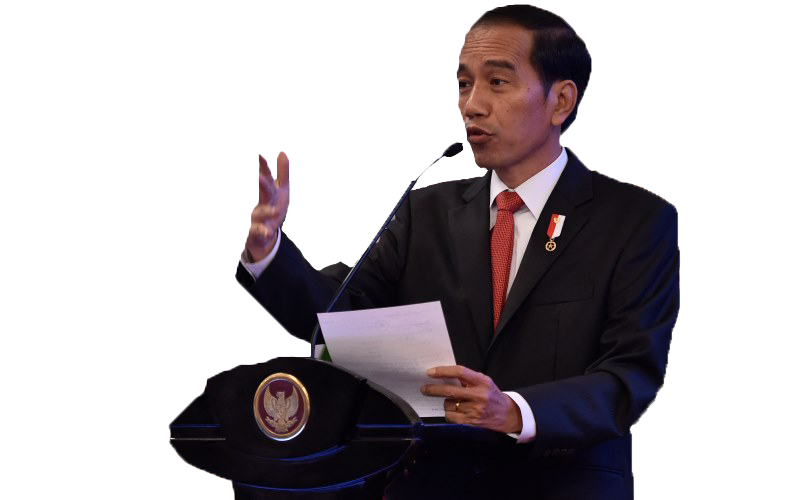 “SEKALI LAGI, YANG UTAMA ITU BUKAN PROSESNYA, YANG UTAMA ITU HASILNYA.”
PIDATO PRESIDEN RI
PADA SIDANG PARIPURNA MPR RI DALAM RANGKA PELANTIKAN PRESIDEN DAN WAKIL PRESIDEN TERPILIH PERIODE 2019-2024
MANAJEMEN KINERJA (SAKIP)
Manajemen Kinerja dilaksanakan untuk memastikan bahwa program dan kegiatan yang dilaksanakan telah memberikan dampak dan manfaat kepada masyarakat
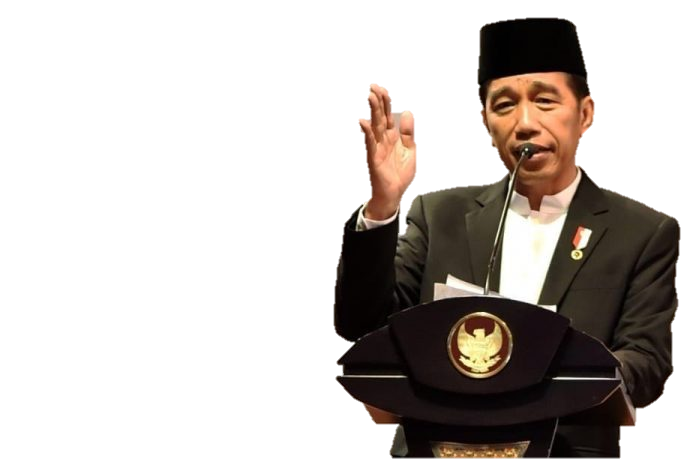 RESULT ORIENTED GOVERNMENT
PEMERINTAHAN BERORIENTASI HASIL
“membiayai hasil, bukan masukan (INPUT)”
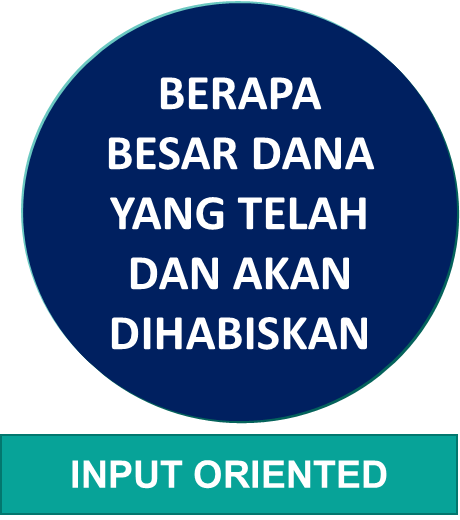 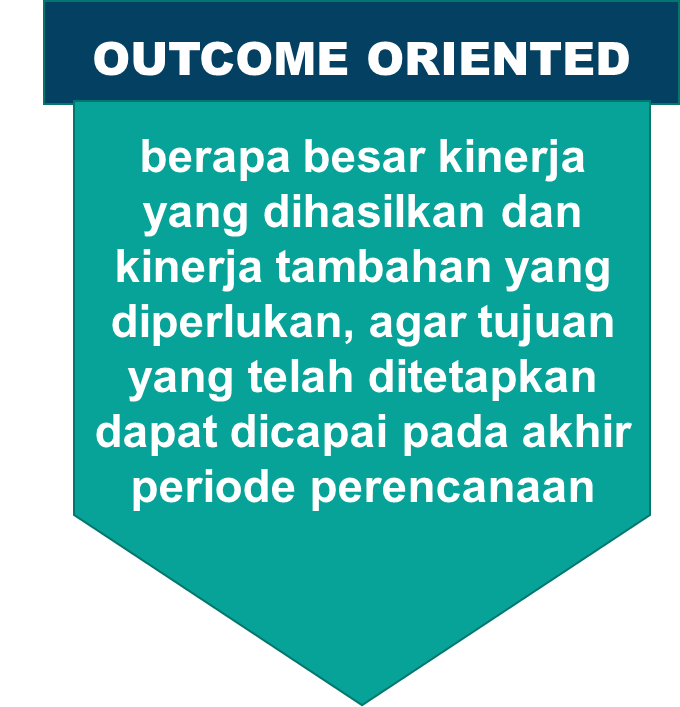 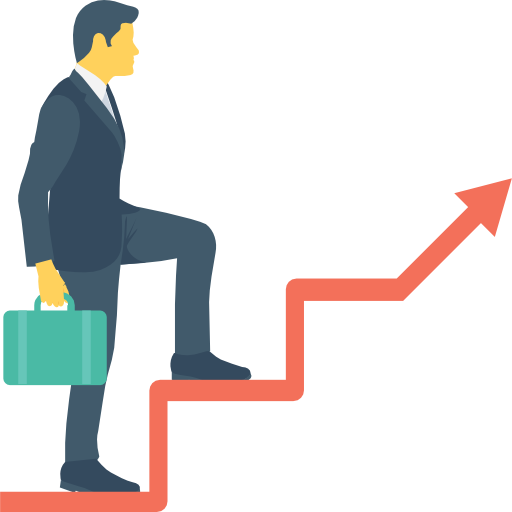 PERUBAHAN PARADIGMA
EFEKTIF, EFISIEN DAN EKONOMIS
6
fokus pada upaya untuk mewujudkan outcomes (hasil)
[Speaker Notes: Kementerian Pendayagunaan Aparatur Negara dan Reformasi Birokrasi masih terus mendorong penguatan Akuntabilitas Kinerja melalui implementasi Sistem Akuntabilitas Kinerja Instansi Pemerintah (SAKIP) di seluruh kementerian/lembaga/pemerintah daerah. Hal ini sesuai dengan perintah presiden dalam berbagai kesempatan yaitu peningkatan efektivitas dan efisiensi pemerintah, dengan menjamin APBN yang fokus dan tepat sasaran. Hasil dari implementasi SAKIP ini adalah menciptakan organisasi yang memiliki kinerja tinggi dan pemanfaatan anggaran secara efektif dan efisien.]
ROADMAP REFORMASI BIROKRASI 2020-2024
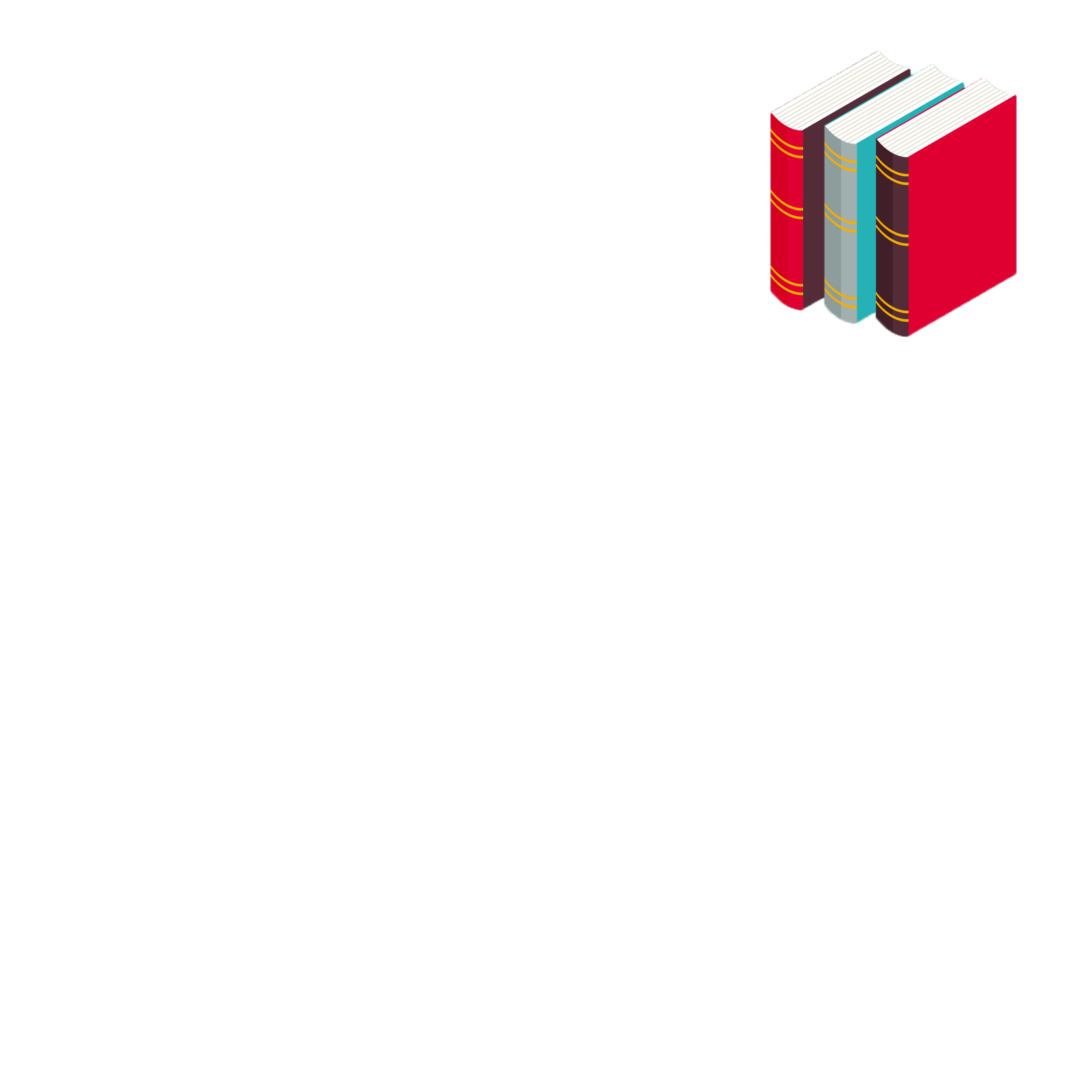 Road Map Reformasi Birokrasi periode III Tahun 2020 – 2024  mengusung tema Dynamic Governance dan menekankan pada Fleksibilitas dan Adaptive Policy.
(PERMENPANRB 25/2020)
RoadMap 2020-2024
ROAD MAP ini mendorong setiap Instansi Pemerintah mencapai PRIORITAS PEMBANGUNAN terutama PERCEPATAN PEMULIHAN EKONOMI
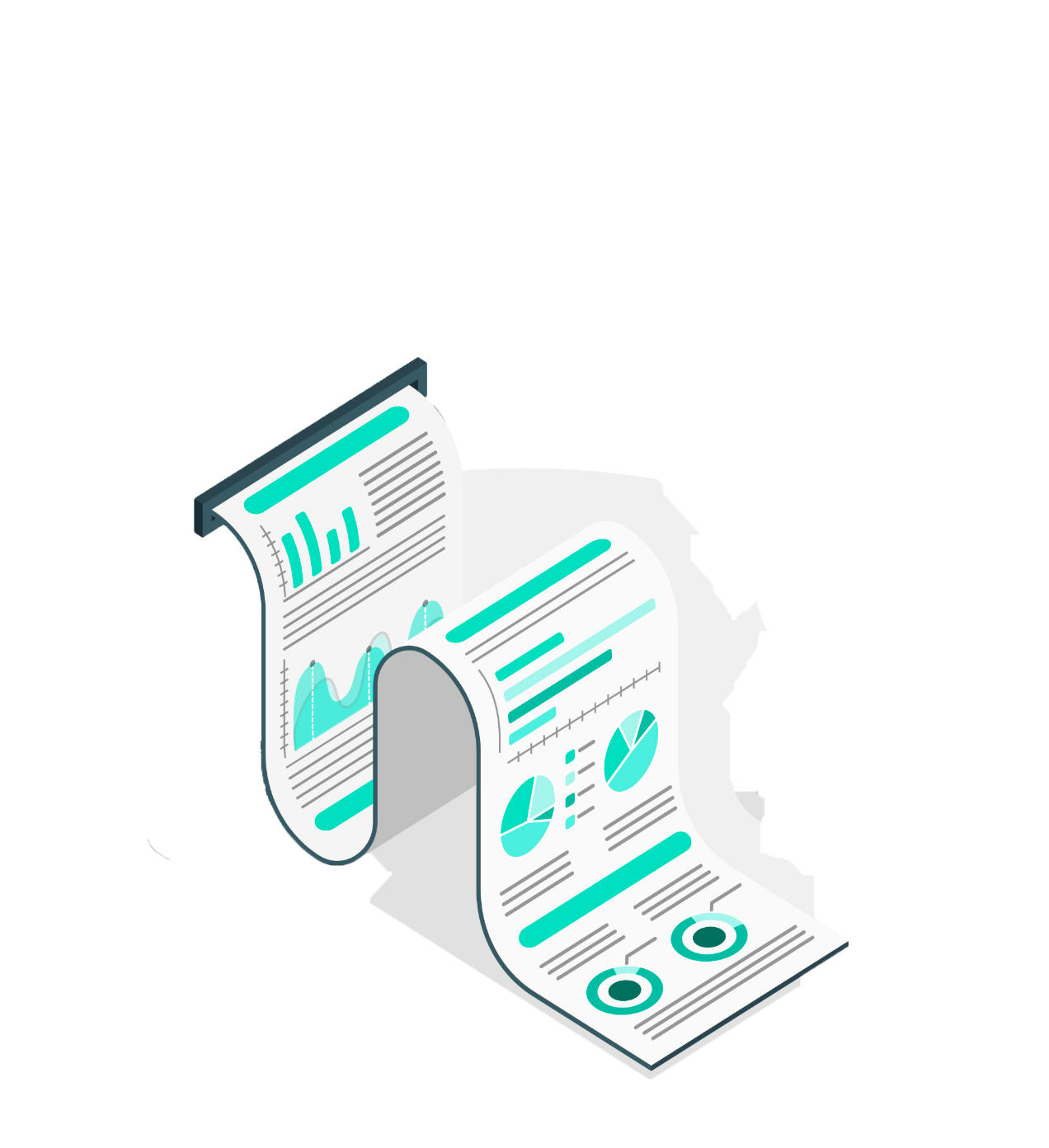 ROAD MAP ini juga mengusung semangat kolaborasi dengan berbagai K/L yang terkait dalam Reformasi Birokrasi, seperti KEMENKEU, BAPPENAS, BPKP, LAN, BKN, LKPP, ANRI, KEMENKUMHAM, DSB
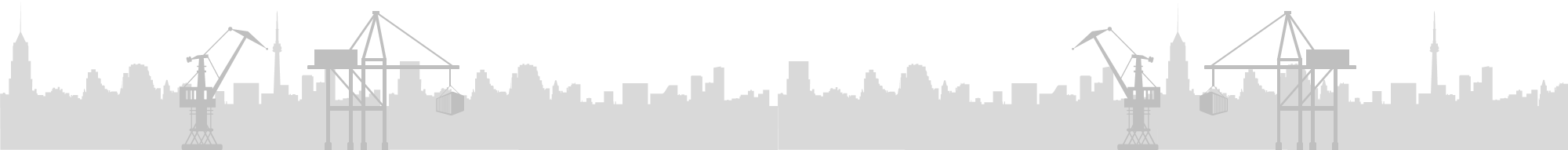 2
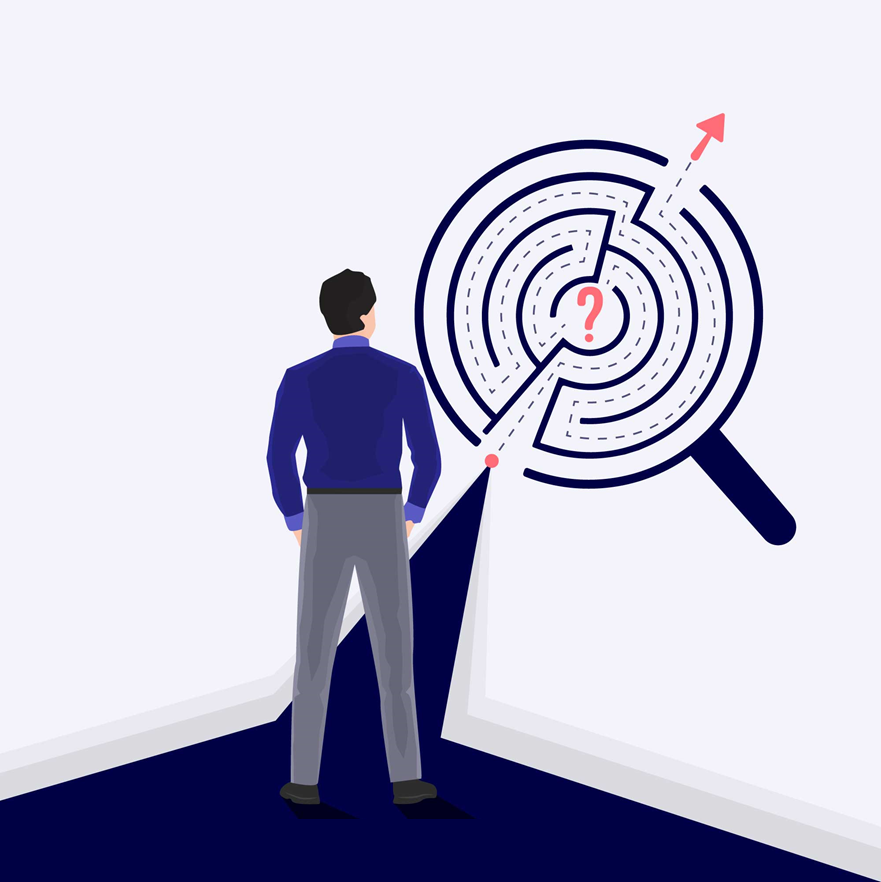 TIDAK MENGACU PADA AKAR PERMASALAHAN
BEBERAPA CATATAN UMUM PELAKSANAAN RB
RB BERSIFAT PROYEK
1
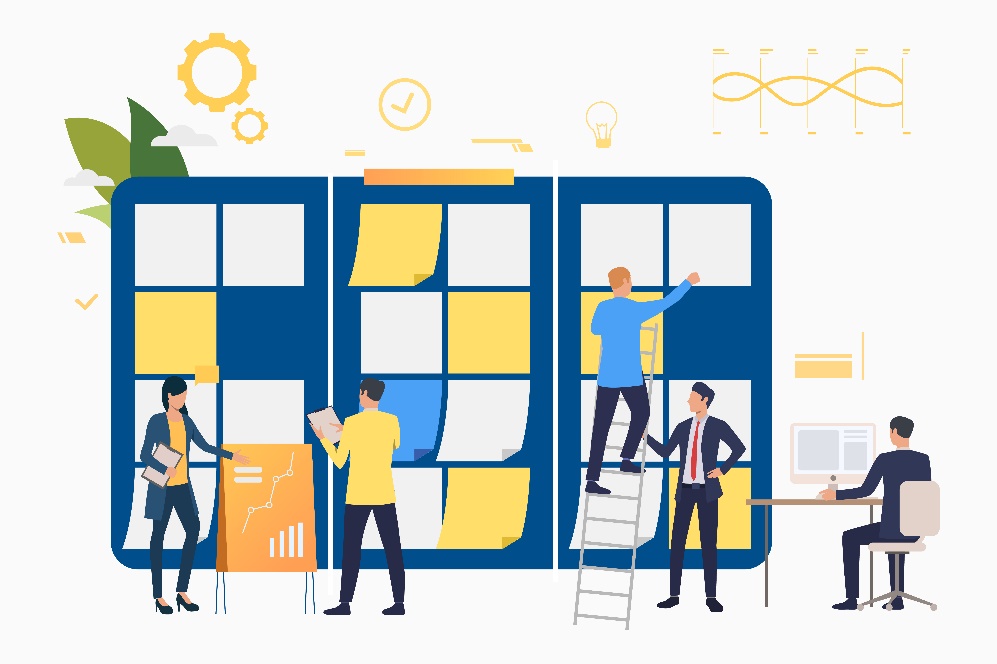 3
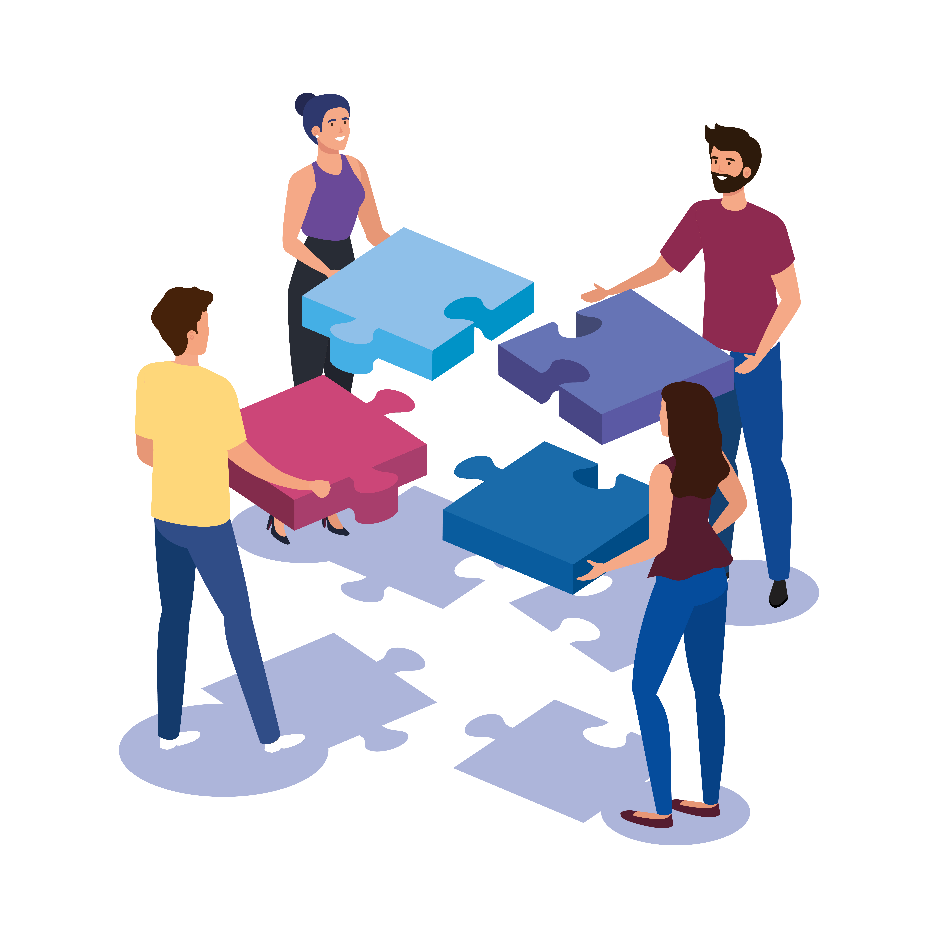 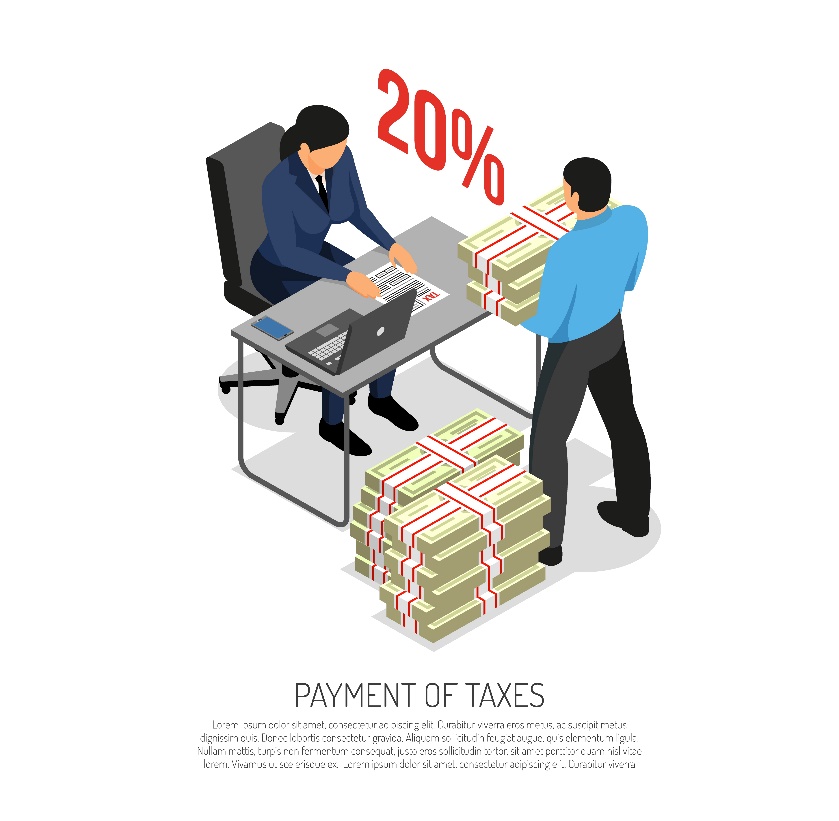 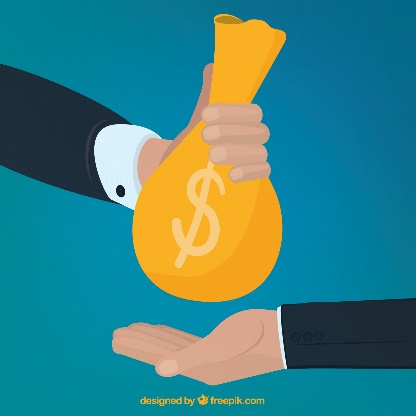 4
FUNGSI PENGAWASAN TIDAK OPTIMAL
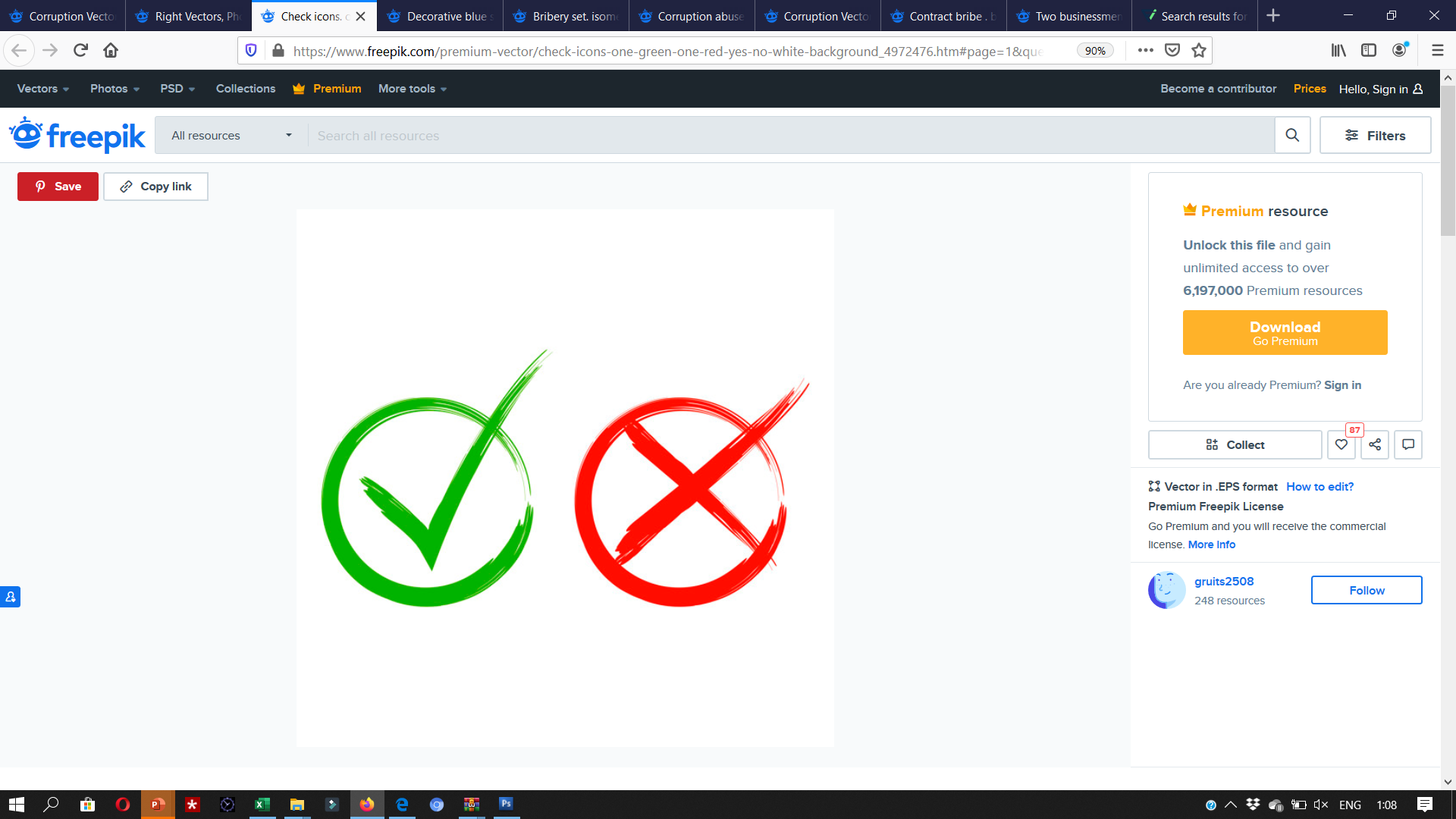 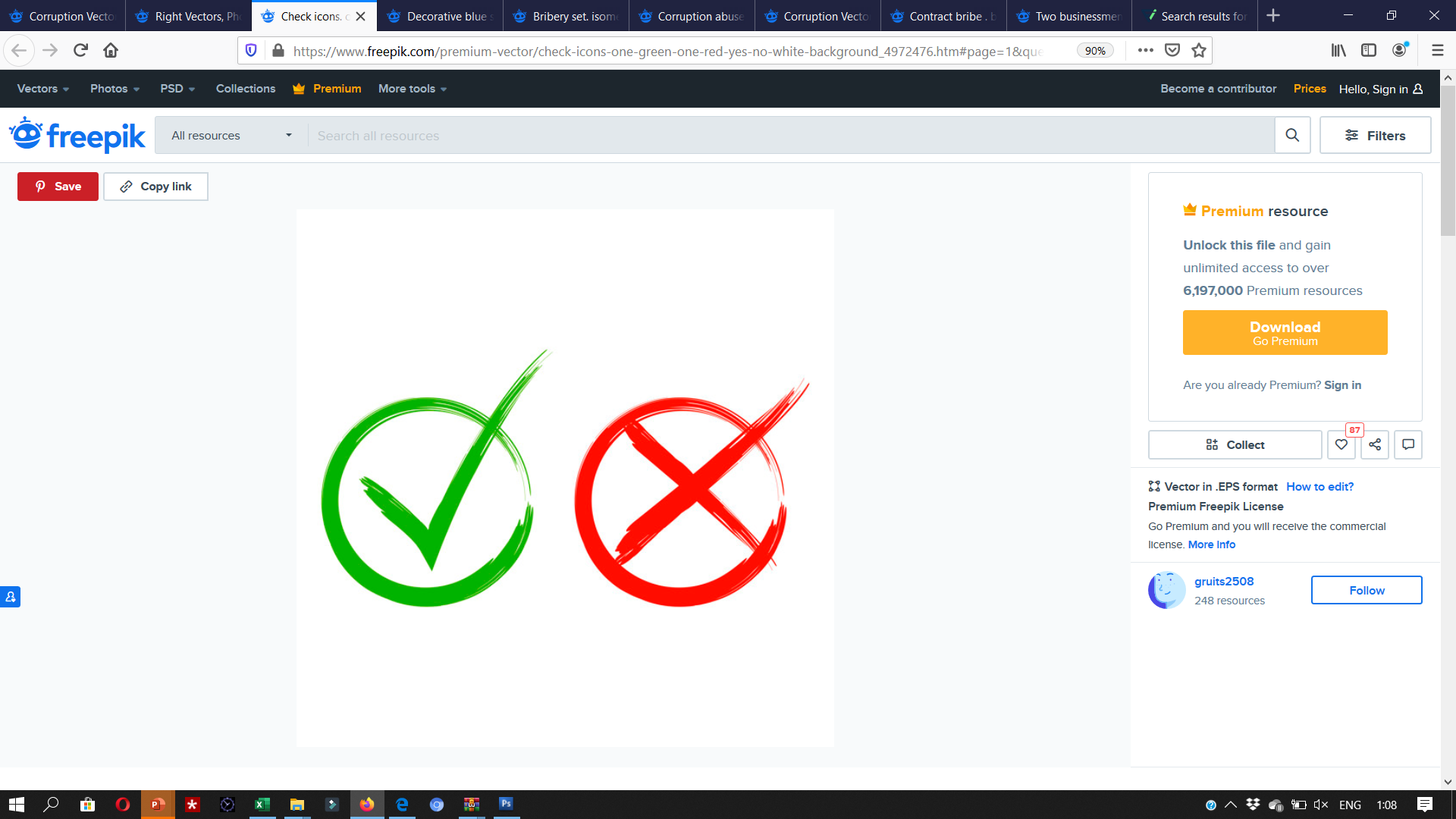 TIDAK TERINTEGRASI
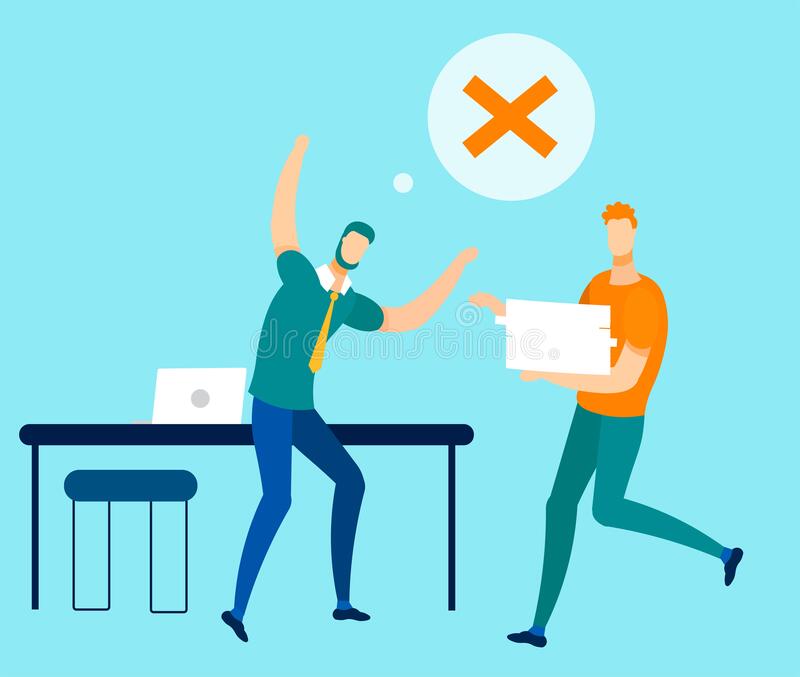 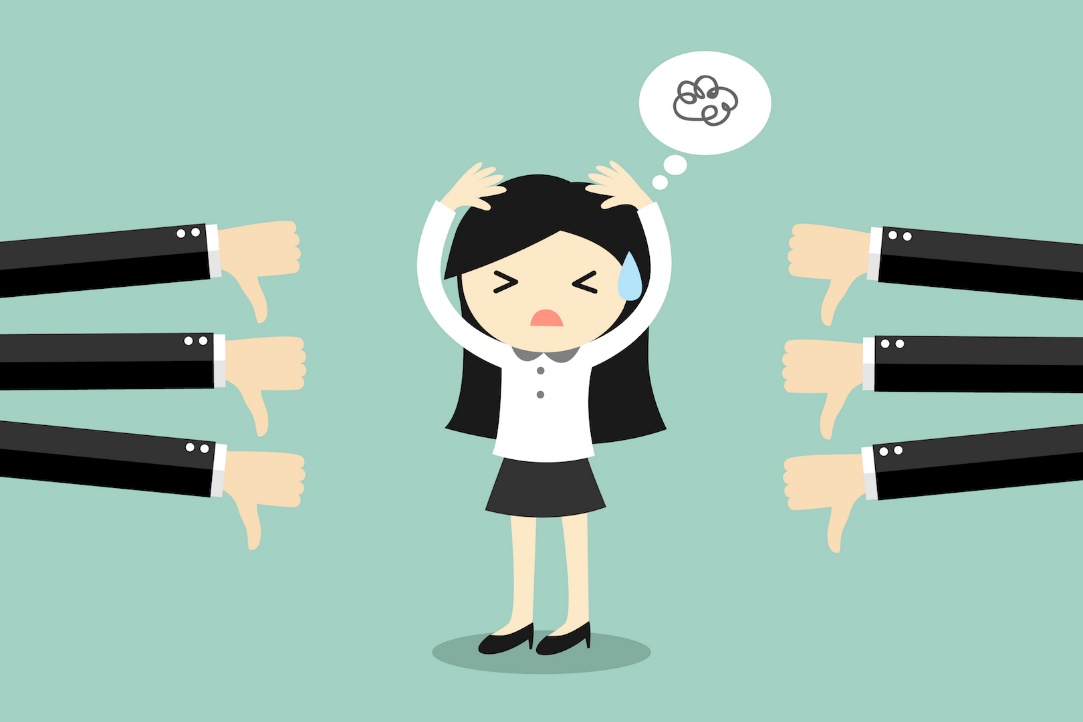 5
BELUM TERDAPAT BUDAYA KINERJA (MIND SET DAN CULTURE SET BELUM BERUBAH) MASIH BERADA DI ZONA NYAMAN
7
REFORMASI BIROKRASI DIANGGAP HANYA SEBAGAI DUKUNGAN ADMINISTRATIF DAN KELENGKAPAN DOKUMEN BAHKAN SEBAGIAN BERANGGAPAN REFORMASI BIROKRASI SAMA DENGAN REMUNERASI
6
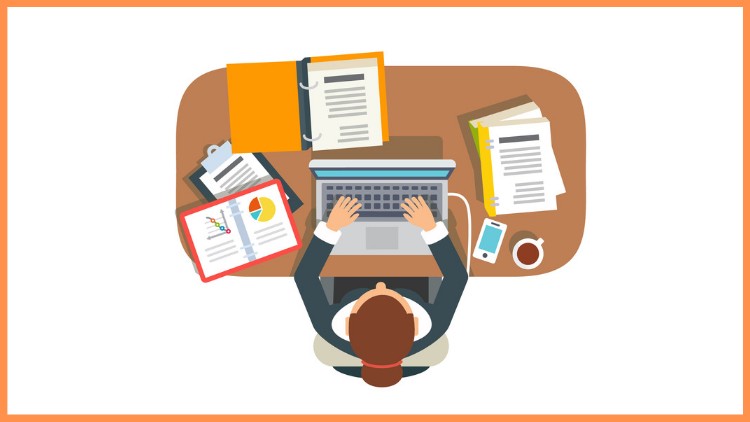 PEMAHAMAN RB HANYA DI TINGKAT INSTANSI (PADA TIM RB), SEDANGKAN PADA UNIT KERJA BELUM DIPAHAMI DAN BELUM DIINTERNALISASI.
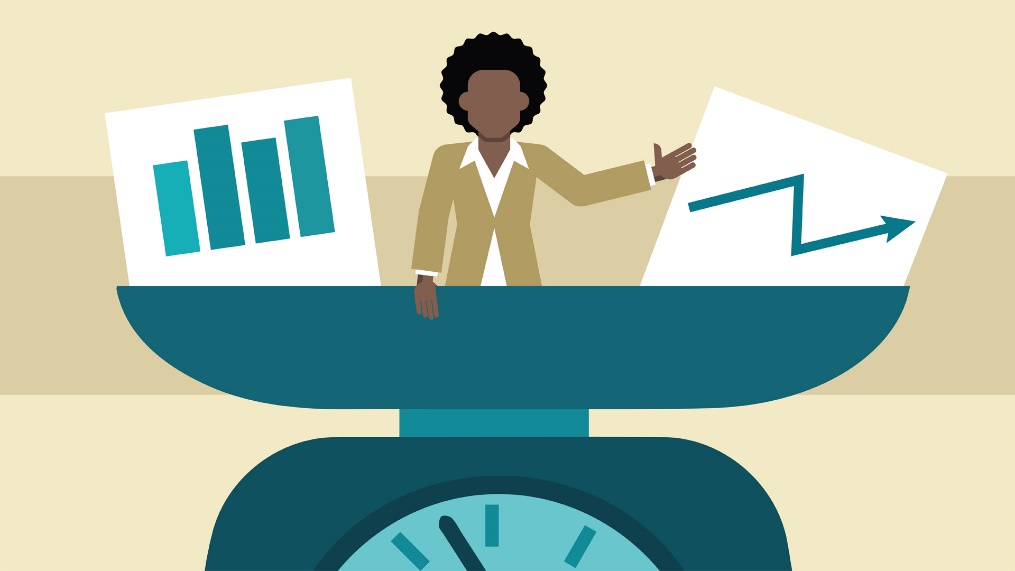 PENGUKURAN KINERJA INDIVIDU BELUM DILAKUKAN SECARA BENAR DALAM MEMBERIKAN TUNJANGAN KINERJA HANYA  BERDASARKAN KEHADIRAN
8
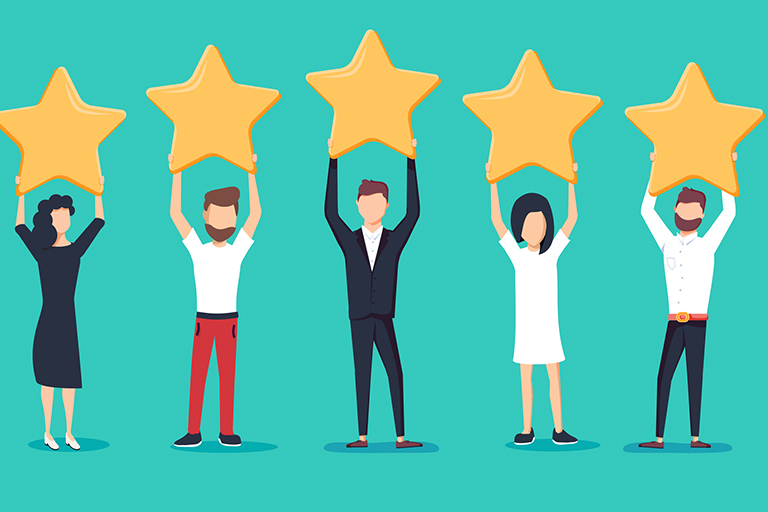 9
ORIENTASI KEPADA HARAPAN  DAN KEPUASAN PENERIMA LAYANAN MASIH RENDAH
.
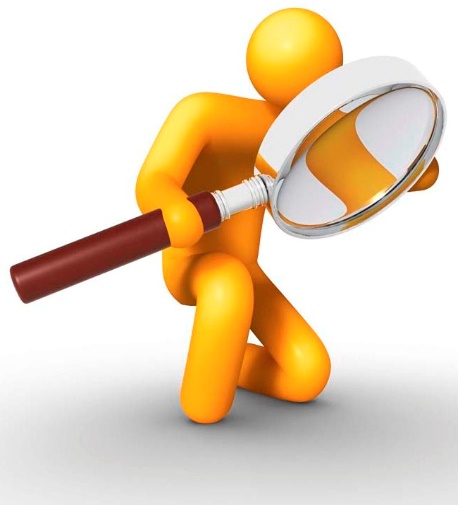 KESULITAN MEMBUKTIKAN PERUBAHAN YANG TERJADI (BEFORE AND AFTER REFORM)
(EVIDENCE TIDAK LENGKAP)
10
EVALUASI PERCEPATAN PELAKSANAAN
PELAKSANAAN
REFORMASI BIROKRASI
TUJUAN EVALUASI
Evaluasi Reformasi Birokrasi
MEMBERIKAN SARAN PERBAIKAN PERCEPATAN PELAKSANAAN REFORMASI BIROKRASI
Permen PANRB
Permenpan 14 Tahun 2014 yo 8 Tahun 2019
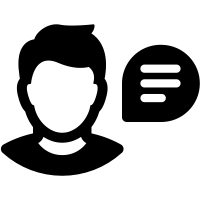 ASSIST
MENILAI PERKEMBANGAN PELAKSANAAN REFORMASI BIROKRASI
METODE 
PENILAIAN MANDIRI PRLAKSANAAN REFORMASI BIROKRASI (PMPRB)
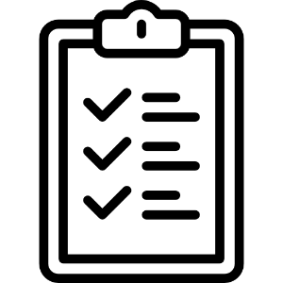 ASSEST
TUJUAN UMUM EVALUASI
Memperoleh informasi mengenai kemajuan dan perkembangan pelaksanaan kebijakan Reformasi Birokrasi (RB)  dan Sistem Akuntabilitas Kinerja Instansi Pemerintah (SAKIP) oleh instansi Pemerintah.

Memperoleh informasi mengenai ha-hal yang sudah baik dan hal-hal yang belum untuk kebutuhan perbaikan secara berkelanjutan berdasarkan bukti-bukti yang diberikan oleh instansi. 

Memonitor tindak lanjut rekomendasi hasil evaluasi periode sebelumnya

Menyusun profil instansi pemerintah dalam pelaksanaan kebijakan RB dan SAKIP untuk kebutuhan saling belajar antar instansi
PRINSIP PENILAIAN PELAKSANAAN RB
PRINSIP PENILAIAN PELAKSANAAN REFORMASI BIROKRASI
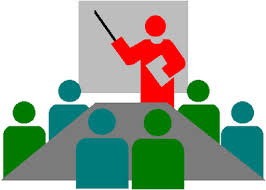 MEKANISME EVALUASI REFORMASI BIROKRASI DAN SAKIP
Kerangka Logis Evaluasi RB (Internal dan Eksternal)Peraturan Menpan dan RB No 14 Tahun 2014 yo 10 Tahun 2019
PENGUNGKIT (60%)
HASIL (40%)
PROGRAM REFORMASI BIROKRASI
SASARAN REFORMASI BIROKRASI
Kapasitas dan Akuntabilitas Organisasi (20%)
PENGUATAN PENGAWASAN (12%)
PENATAAN & PENGUATAN ORGANISASI (6%)
Peningkatan Pelayanan Publik (10%)
PENATAAN TATALAKSANA (5%)
PENATAAN PERATURAN PERUNDANG-UNDANGAN (5%)
MANAJEMEN  PERUBAHAN (5%)
PENINGKATAN KUALITAS PELAYANAN PUBLIK 6%)
Pemerintah yang bersih dan bebas KKN (10%)
PENATAAN SISTEM MANAJEMEN SDM (15%)
PENGUATAN 
AKUNTABILITAS KINERJA (6%)
PERBAIKAN   DAN   PEMBELAJARAN
18
PENILAIAN MANDIRI PELAKSANAAN
REFORMASI BIROKRASI (PMPRB)
HASIL
PENGUNGKIT
40%
60%
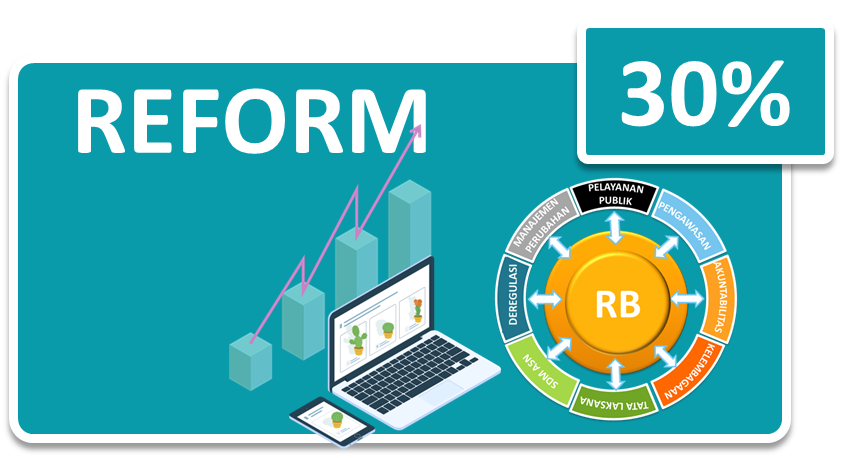 SURVEI INTERNAL
SURVEI EKSTERNAL
DAN LAIN-LAIN
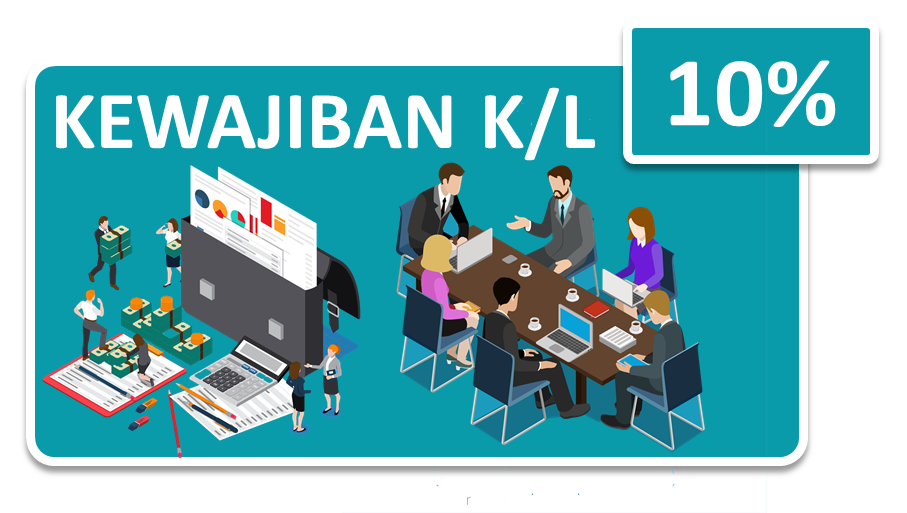 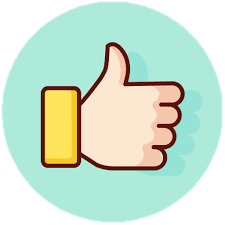 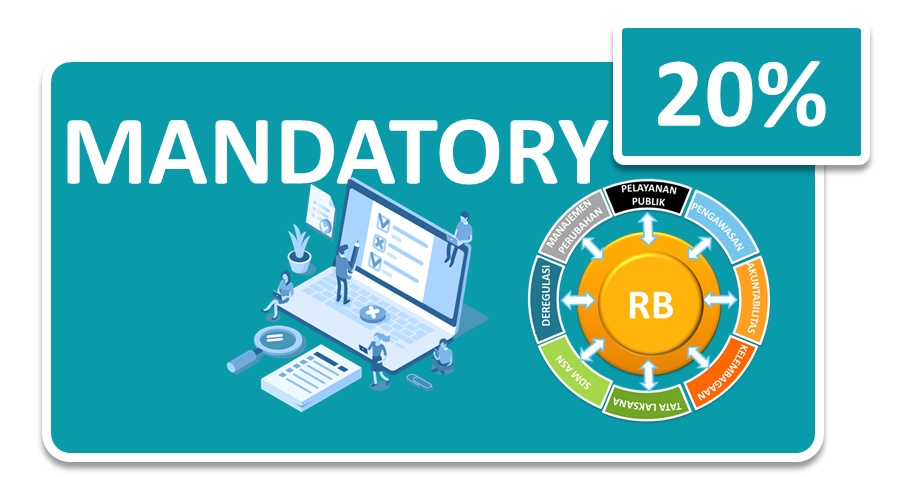 PERUBAHAN  PADA TATAKELOLA  PEMERINTAHAN  SEBAGAI   DASAR PELAKSANAAN REFORMASI BIROKRASI
Objek  EVALUASI
MANAJEMEN PERUBAHAN
Memastikan terlaksananya perubahan mindset dan culture set yang ditandai dengan peningkatan 
integritas dan kinerja pegawai
PERATURAN 
PERUNDANGAN

Untuk memayungi
legalitas setiap
pelaksanaan aktivitas organisasi dan
menjamin peraturan
tersebut selaras dan
tidak bertentangan
dengan peraturan lain
PENGAWASAN

Untuk memastikan 
setiap aktivitas 
bebas dari 
penyimpangan dan 
risiko 
pencapaian tujuan
Akuntabilitas Kinerja
Memastikan  kinerja yang akan diwujudkan telah sesuai dengan 
mandat dan memberikan dampak yang dirasakan oleh masyarakat
PROSES BISNIS
Memastikan organisasi yang paling tepat fungsi dan tepat ukuran 
untuk menjalankan proses bisnis dalam mencapai sasaran/tujuan 
organisasi
STRUKTUR ORGANISASI
Memastikan cara yang paling efektif dan efisien dalam mencapai 
sasaran/tujuan organisasi
MANAJEMEN SDM
Memastikan terlaksananya merit system untuk menghasilkan 
SDM yang professional, akuntabel dan berkinerja tinggi. Kinerja
 individu terukur dan dipastikan mendukung kinerja organisasi
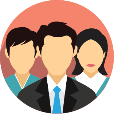 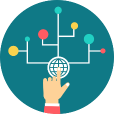 PELAYANAN PUBLIK
Memastikan pelaksanaan pelayanan publik memenuhi standar pelayanan dan kepuasan penerima layanan sebagai kinerja instansi
PROSES
EVALUASI
BISNIS
PROSES INTERNAL
Road Map
Perencanaan
Pelaksanaan
Proses RB
Feedback
PMPRB
Monitoring dan
 Evaluasi Internal
Indeks RB dan Rencana Aksi Tindak Lanjut
Pelaporan dan 
Rencana Perbaikan
EVALUASI EKSTERNAL 
UPRBN DAN TIM QA
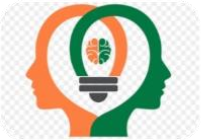 POINT PENTING  IMPLEMENTASI REF0RMASI BIROKRASI
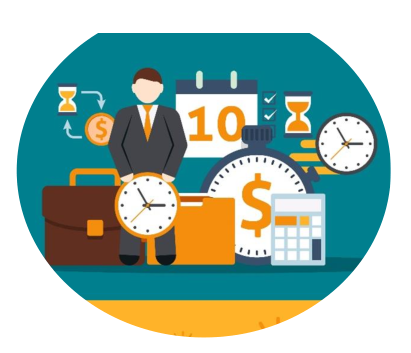 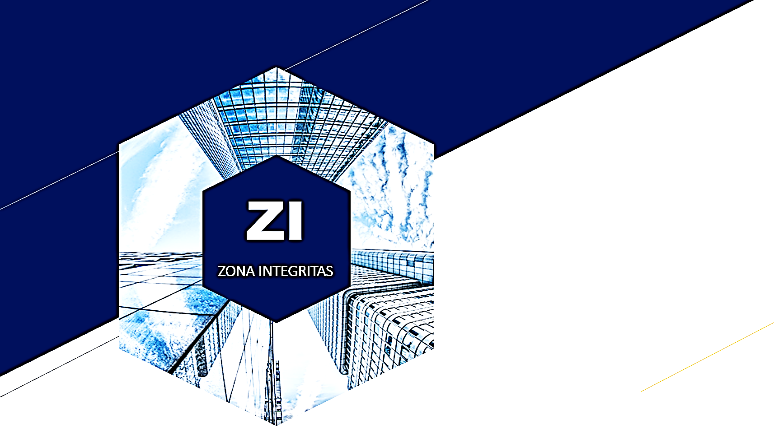 PEMBANGUNAN ZONA INTEGRITAS 
(Permenpan 10 Tahun 2019)
Miniatur Pelaksanaan Reformasi Birokrasi di Indonesia
Indeks Reformasi Birokrasi
Instansi Pemerintah
Bertujuan untuk membangun  program RB sehingga mampu mengembangkan budaya kerja birokrasi  yang anti korupsi, berkinerja tinggi, dan memberikan pelayanan publik yang berkualitas
UNIT A
UNIT C
Membangun percontohan (Role Model) pada tingkat unit kerja pada Instansi Pemerintah sebagai unit menuju Wilayah Bebas dari Korupsi (WBK) dan Wilayah Birokrasi Bersih dan Melayani
UNIT B
UNIT D
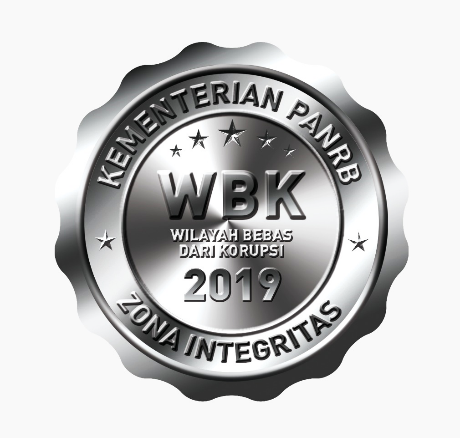 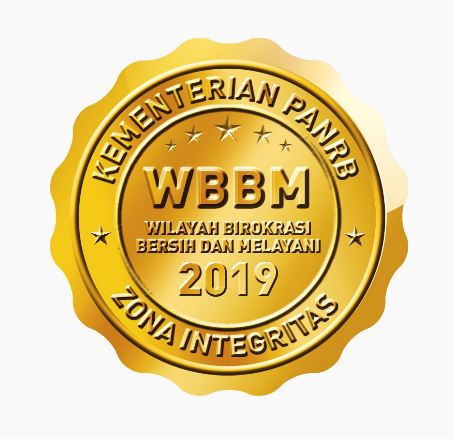 UNIT PERCONTOHAN
Dianggap sebagai unit yang penting/ strategis dalam melakukan pelayanan publik
Mengelola sumber daya yang cukup besar
Memiliki tingkat keberhasilan Reformasi Birokrasi yang cukup tinggi di unit tersebut
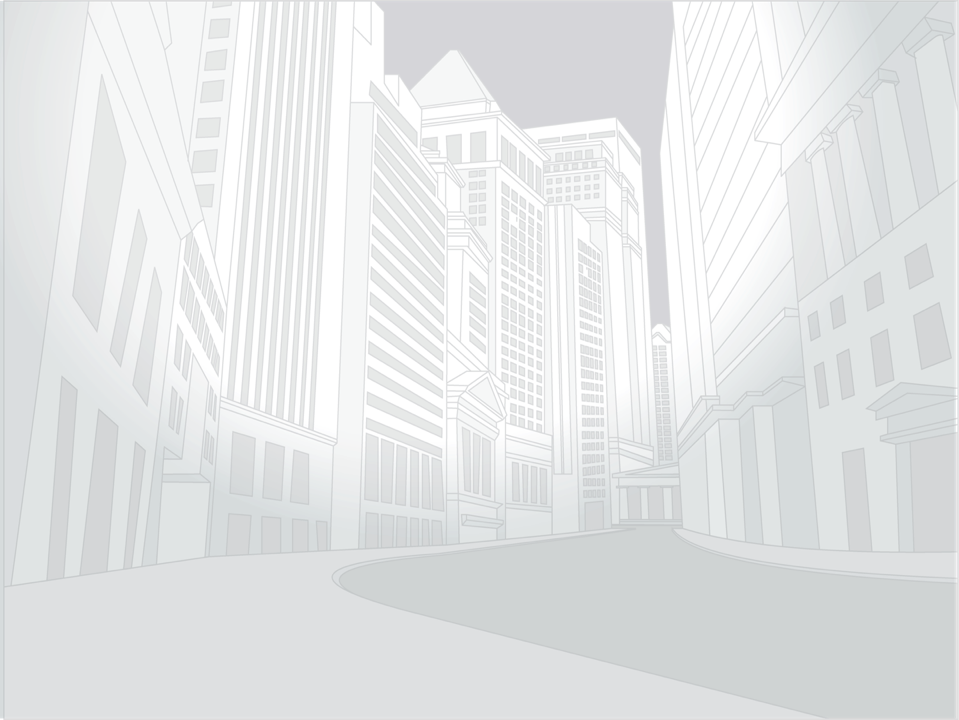 5  Langkah Strategi  Membangun ZI
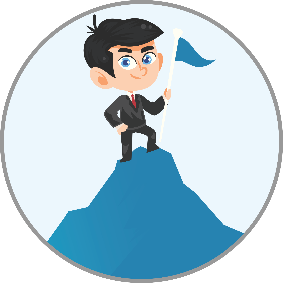 1
3
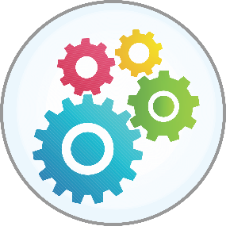 5
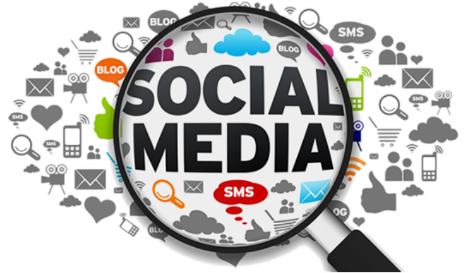 KOMITMEN
Komitmen pimpinan dan semua karyawan dengan melibatkan bawahan dalam pelaksanaan reformasi birokrasi dan menularkan semangat dan visi yang sama
MANAJEMEN 
MEDIA
PROGRAM YANG MENYENTUH MASYARAKAT
2
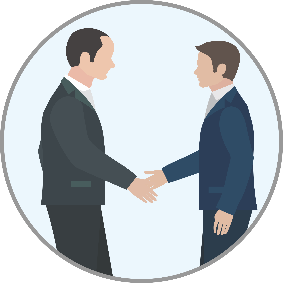 4
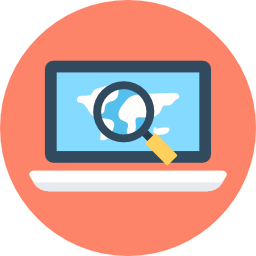 Menetapkan strategi komunikasi untuk memastikan bahwa setiap aktivitas dan inovasi perubahan yang telah dilakukan diketahui oleh masyarakat
Membuat program yang membuat unit kerja lebih dekat ke masyarakat sehingga masyarakat merasakan kehadiran unit kerja tersebut
KEMUDAHAN PELAYANAN
MONITORING DAN EVALUASI
Menyediakan Fasilitas Lebih Baik dan Semangat Hospitallitty untuk kepuasan publik
Melakukan pemantauan dan evaluasi berkelanjutan untuk memastikan bahwa program yang sedang dijalankan tetap di jalurnya
Susunan Tim Evaluasi Percepatan reformasi birorasi
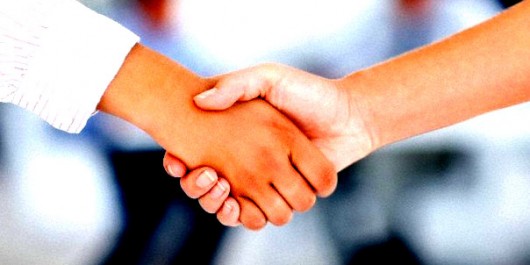 Terima Kasih
			SALAM REFORMASI BIROKRASI
26